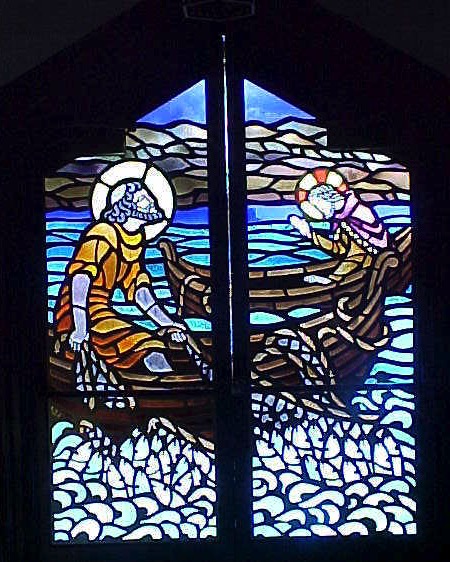 When You Really Mess Things Up…
A Study of John 21
Dr. Rick Griffith • Crossroads International Church Singaporecicfamily.com & BibleStudyDownloads.org
One day at ICS…
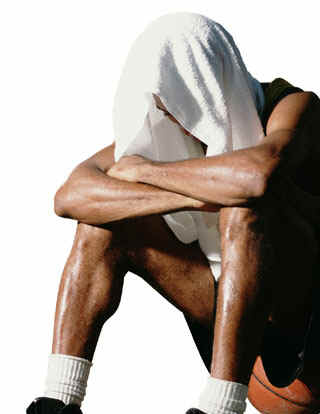 Have you failed?
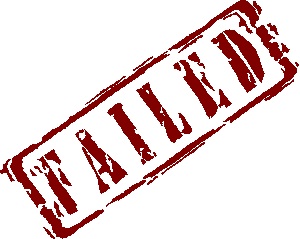 ?
How does Jesus restore us after we really mess things up?
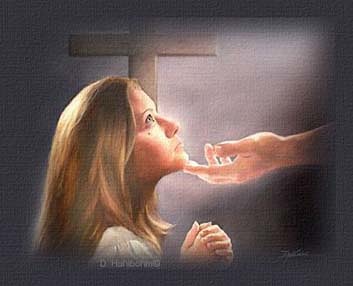 A Regretful Peter
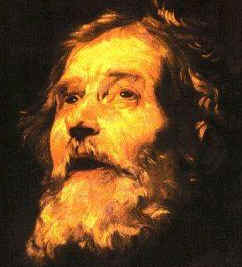 A Resurrected Savior
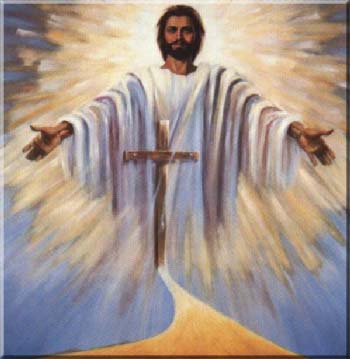 The Sea of Tiberias (John 21)
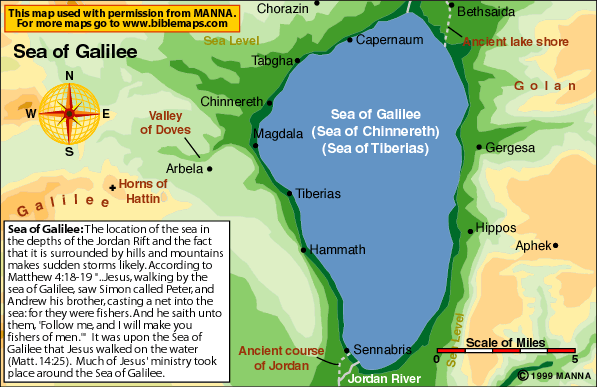 Movements
3 ways that Christ restores us after failure
Miraculous catch
Peter's Reinstatement
John's Death


Conclusion
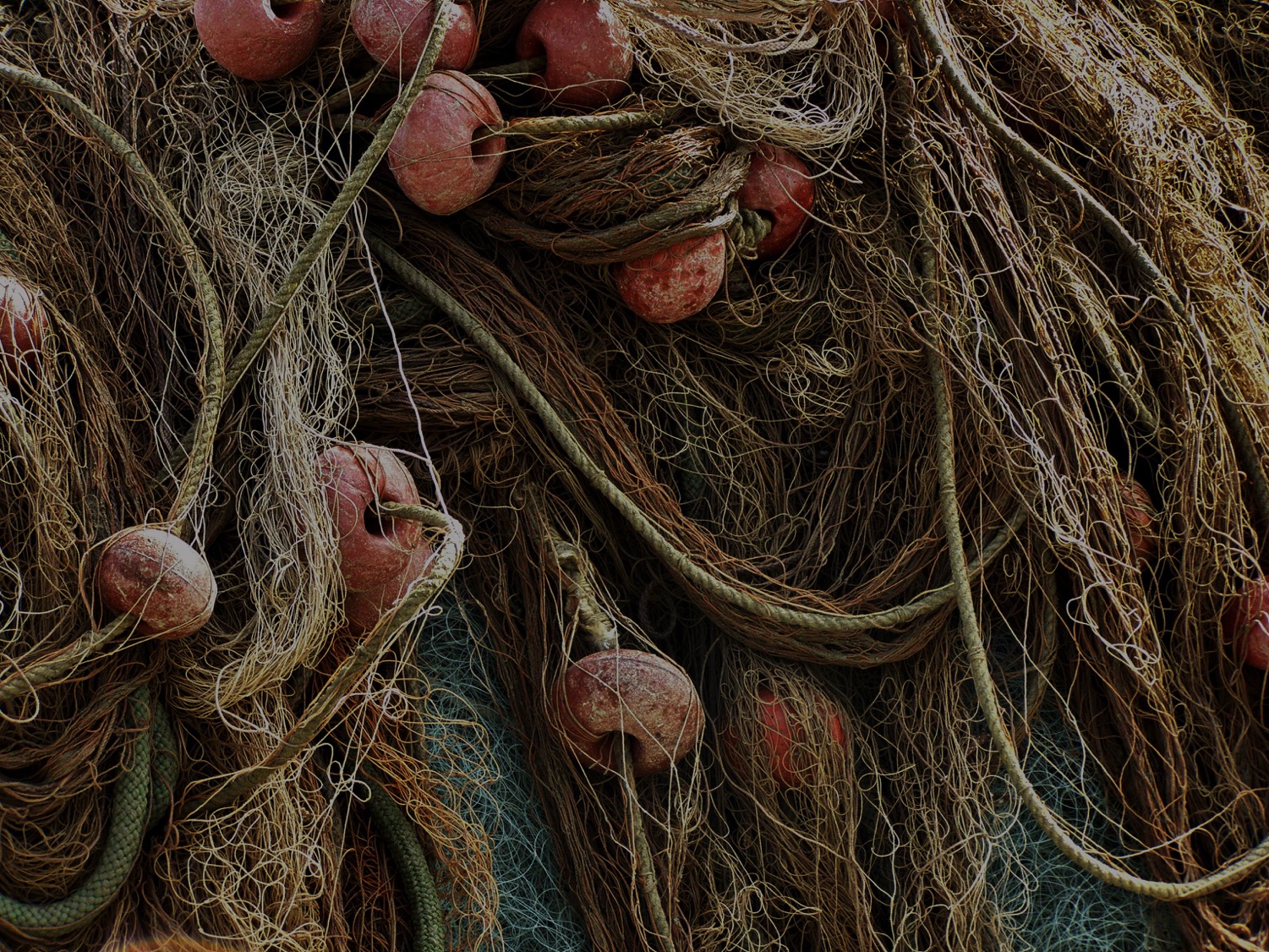 I.	Admit you need Christ even where you feel competent (21:1-14).
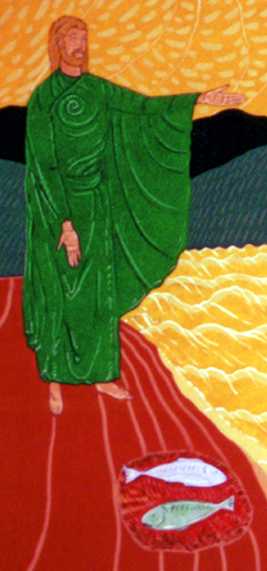 “Have you caught anything?”
[Speaker Notes: http://perso.wanadoo.fr/saint.pierre/pagesan/alapparition_au_lac.html]
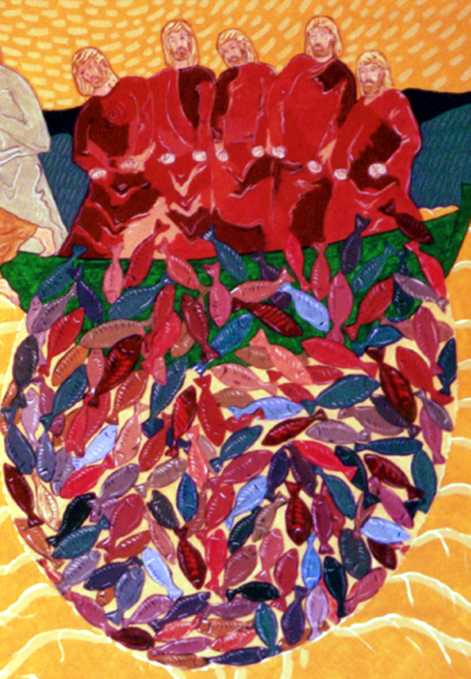 “No.”“Cast your net on the right side.”“Whoa!”
[Speaker Notes: http://perso.wanadoo.fr/saint.pierre/pagesan/alapparition_au_lac.html]
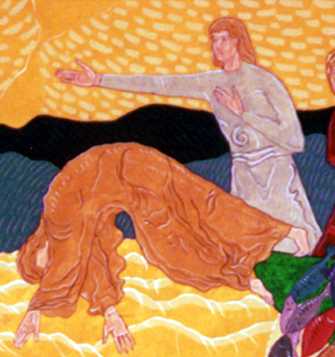 John: “It's the Lord!”Peter: “Jump!”
[Speaker Notes: http://perso.wanadoo.fr/saint.pierre/pagesan/alapparition_au_lac.html]
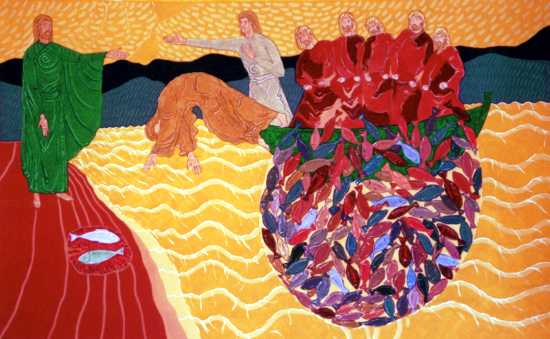 What's the point of this miracle?
[Speaker Notes: http://perso.wanadoo.fr/saint.pierre/pagesan/alapparition_au_lac.html]
Fish Déjà Vu
Is John alluding to the earlier account?
Luke 5:1-11
John 21:1-14
Calling
Reinstatement
Jesus in boat
Jesus on shore
“Follow me”
“Feed my lambs”
Evangelize
Shepherd
Jesus' Message Repeated: “You need me to be truly competent!”
Do you admit that you need Christ even in your area of competence?
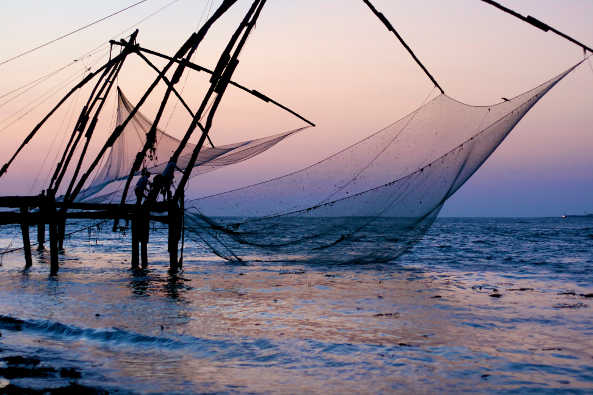 [Speaker Notes: http://perso.wanadoo.fr/saint.pierre/pagesan/alapparition_au_lac.html]
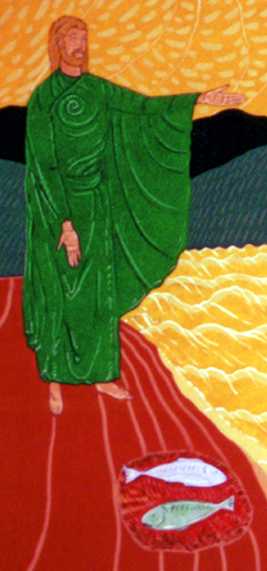 “Have you sold anything?”"No, Lord"
[Speaker Notes: http://perso.wanadoo.fr/saint.pierre/pagesan/alapparition_au_lac.html]
What's your area of competence?
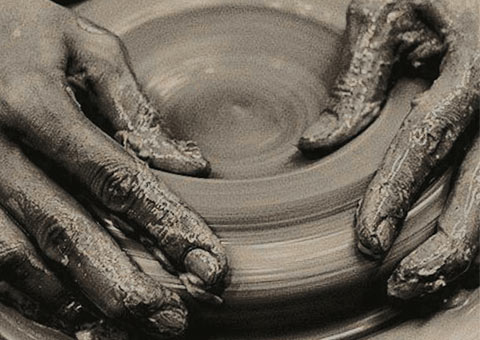 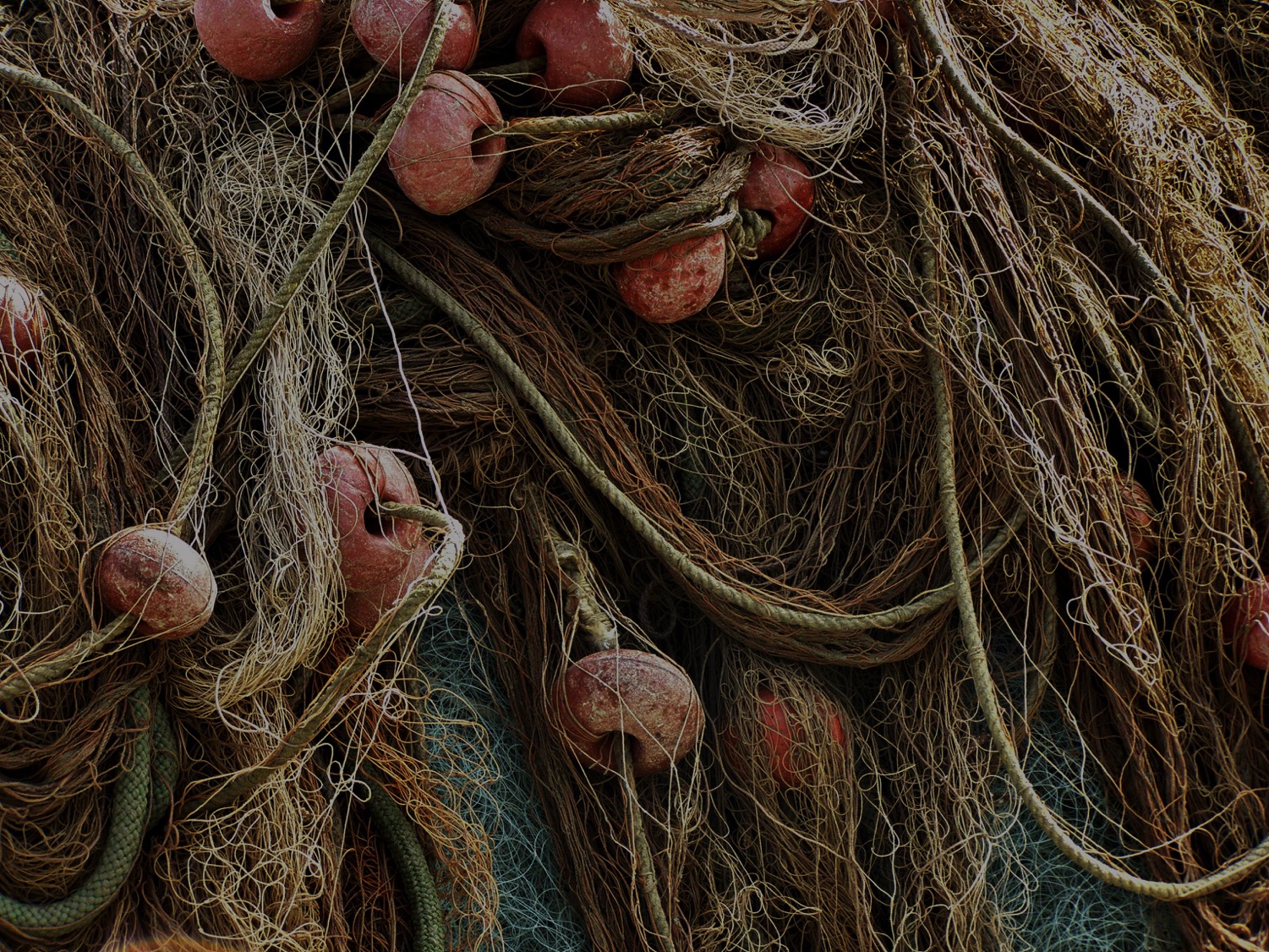 I.	Admit you need Christ even where you feel competent (21:1-14).
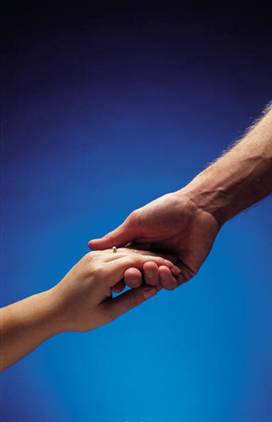 II.	Show your love for Christ by loving people (21:15-17).
What are “these”?
“Do you love me more than these?”
“Do you love me more than you love fishing?”

“Do you love me more than you love these disciples?”

“Do you love me more than the rest of these disciples love me?”
[Speaker Notes: John 13:37 “I will lay down my life you” (even if the others fail you)]
Three Questions
Do you agape me?
I phileo you.
Do you agape me?
I phileo you.
Do you phileo me?
I phileo you.
Three Reinstatements
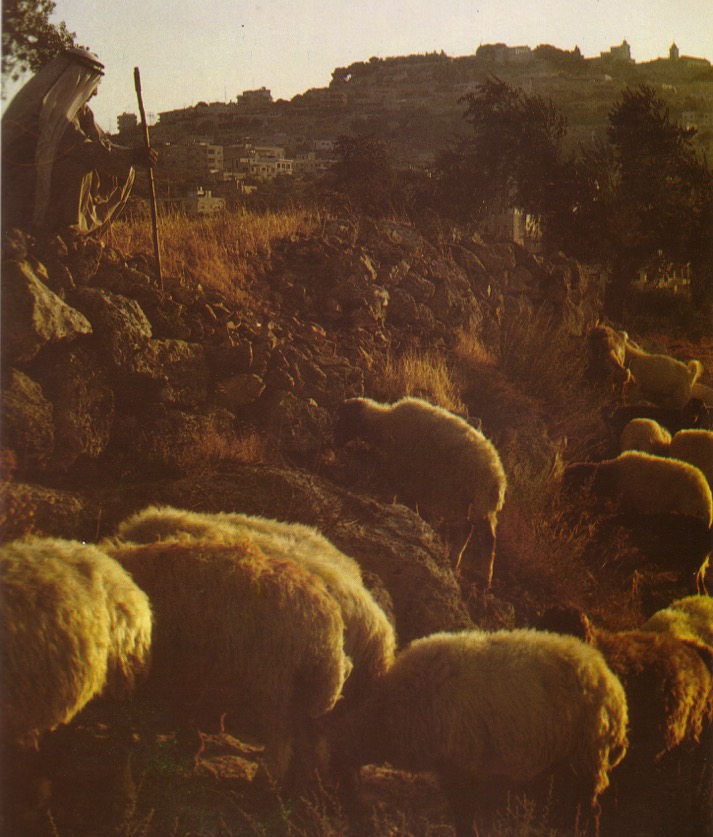 Do you agape me?
Feed my lambs
Do you agape me?
Take care of my sheep
Do you phileo me?
Feed my sheep
"Feed my sheep."
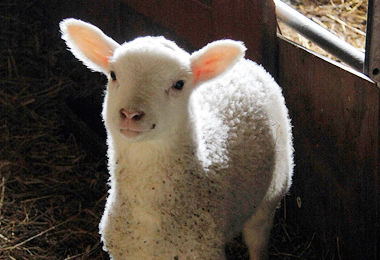 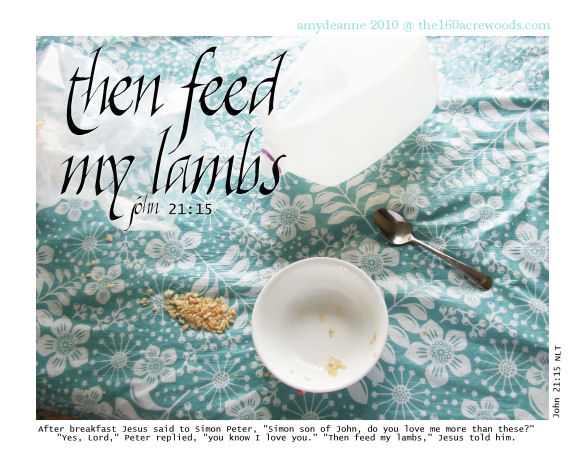 Teaching Responsibility
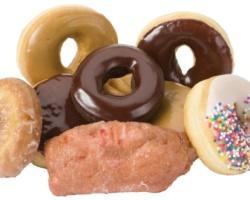 Don’t feed sheep junk food!
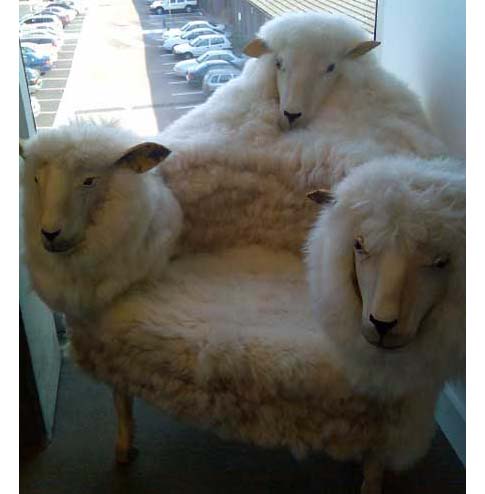 Don’t abuse sheep!
"Feed my sheep."
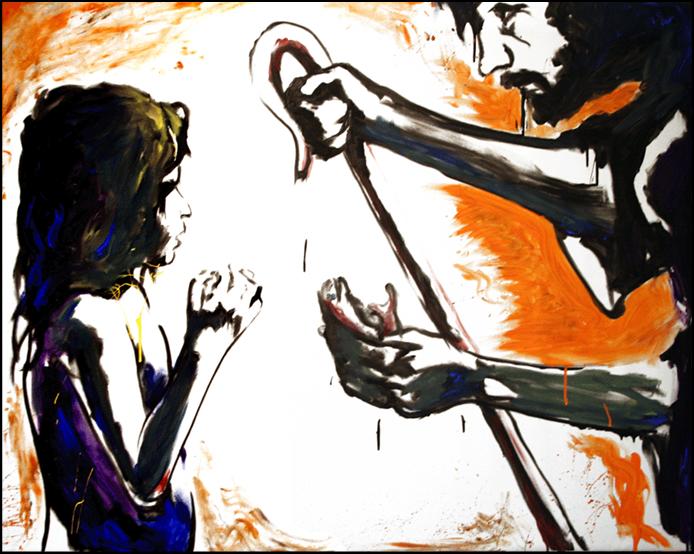 How to get Peter out of his tunnel…
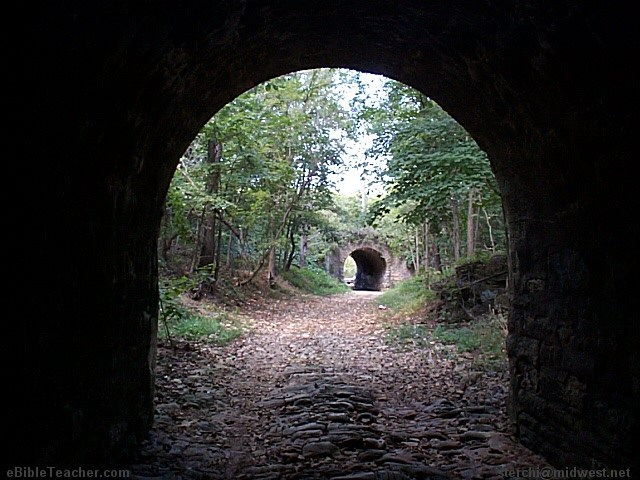 Step 1: Do the same miracle again
Step 2: Reinstate him three times
Do You Agape Others?
Do you agape others?
I phileo them.
Do you agape others?
I phileo them.
Do you agape others?
I phileo them.
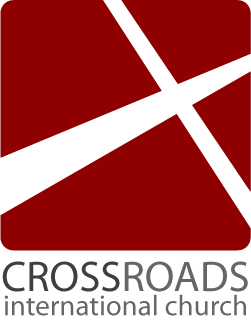 Our Vision is to…
Love God
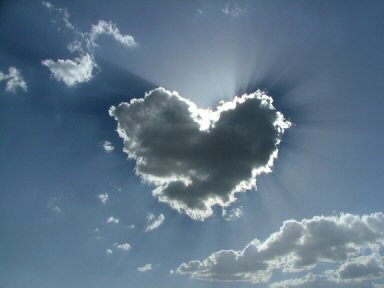 Love the Nations
Love the Church
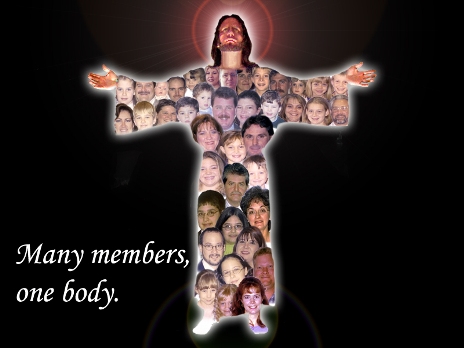 [Speaker Notes: • Love God
Where it starts—and ends—is in our call to LOVE.  As Paul noted, “The greatest of these is love” (1 Cor. 13:13).  
What is the most important thing we do as a church?  It begins with loving the God who loves us.  
• Love Church
Do you genuinely love him?  If you don’t, then nothing else you do counts, really.
The second thing He said right after this: to love your neighbor as yourself.  
• Love Nations
But who is your neighbor?  It starts right here in the body—to love the church—but then it extends from this “close neighbor” to those who are out of the reach of this fellowship where we love the nations.  Our leadership is committed to make all that we do revolve around one of these three priorities.]
Loving people is loving Christ
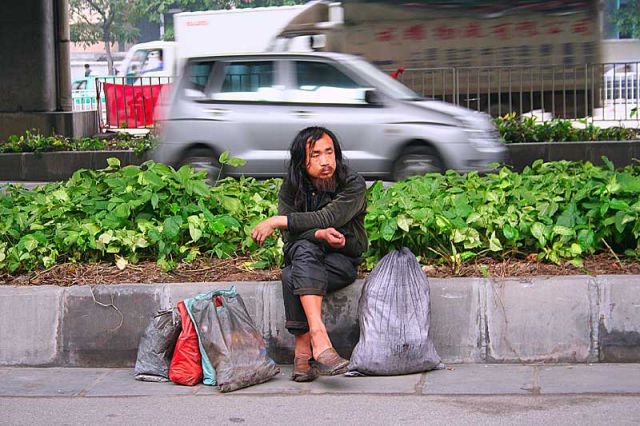 Categories of Gifts (1 Peter 4:11)
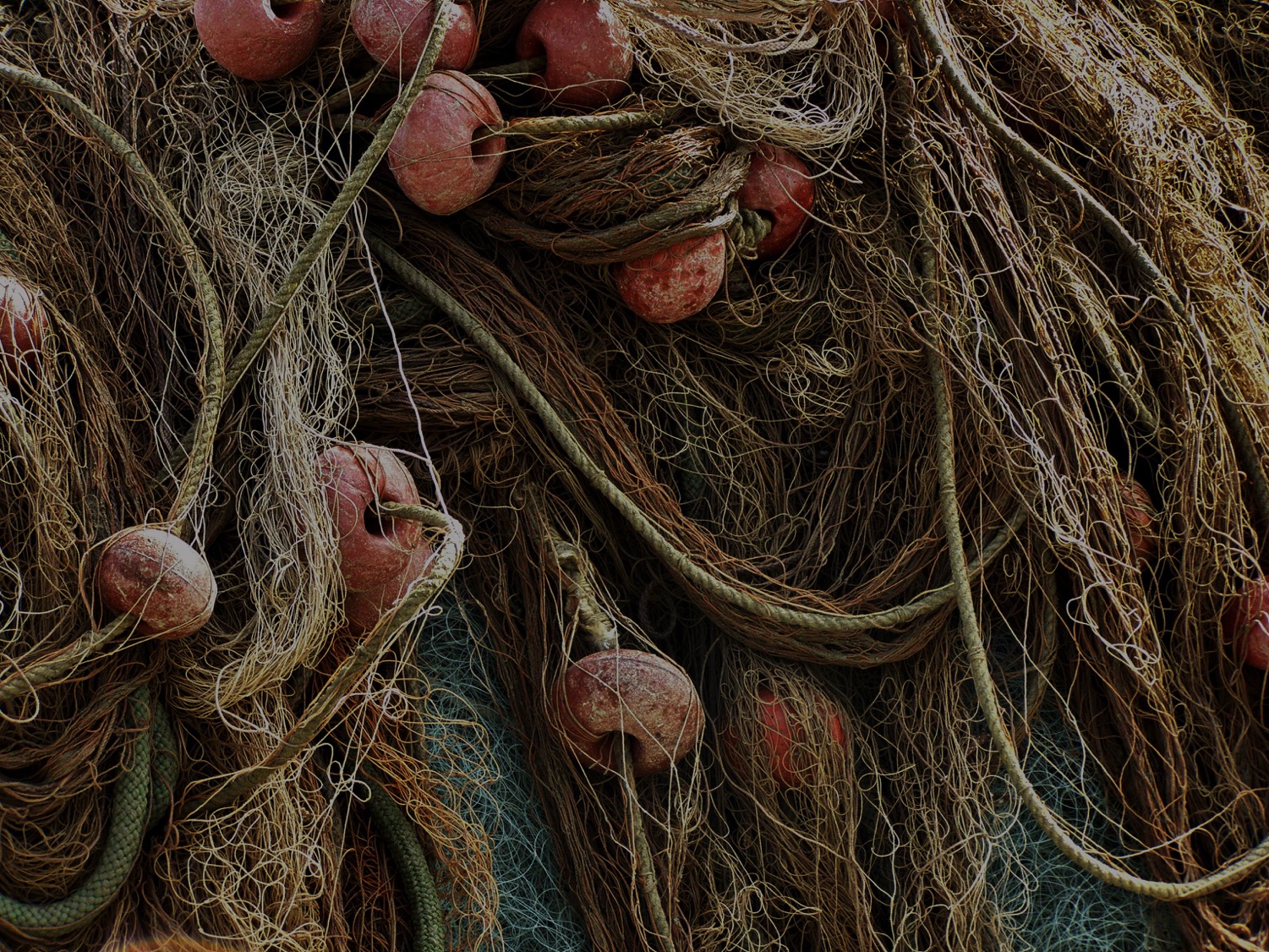 I.	Admit you need Christ even where you feel competent (21:1-14).
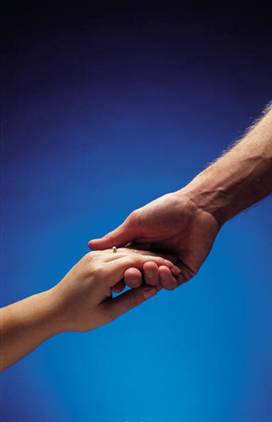 II.	Show your love for Christ by loving people (21:15-17).
III. Don't worry about Christ’s plan for others (21:18-23).
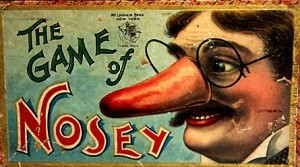 Peter's Crucifixion
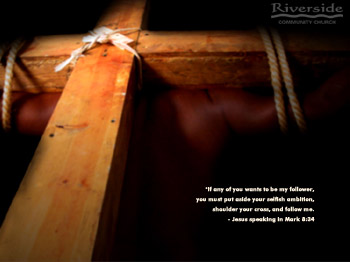 "Follow me!"
“…When you are old, you will stretch out your hands, and someone else will dress you and lead you where you do not want to go” (21:18)
Peter asked Jesus, “What about him, Lord?" (John 21:21).
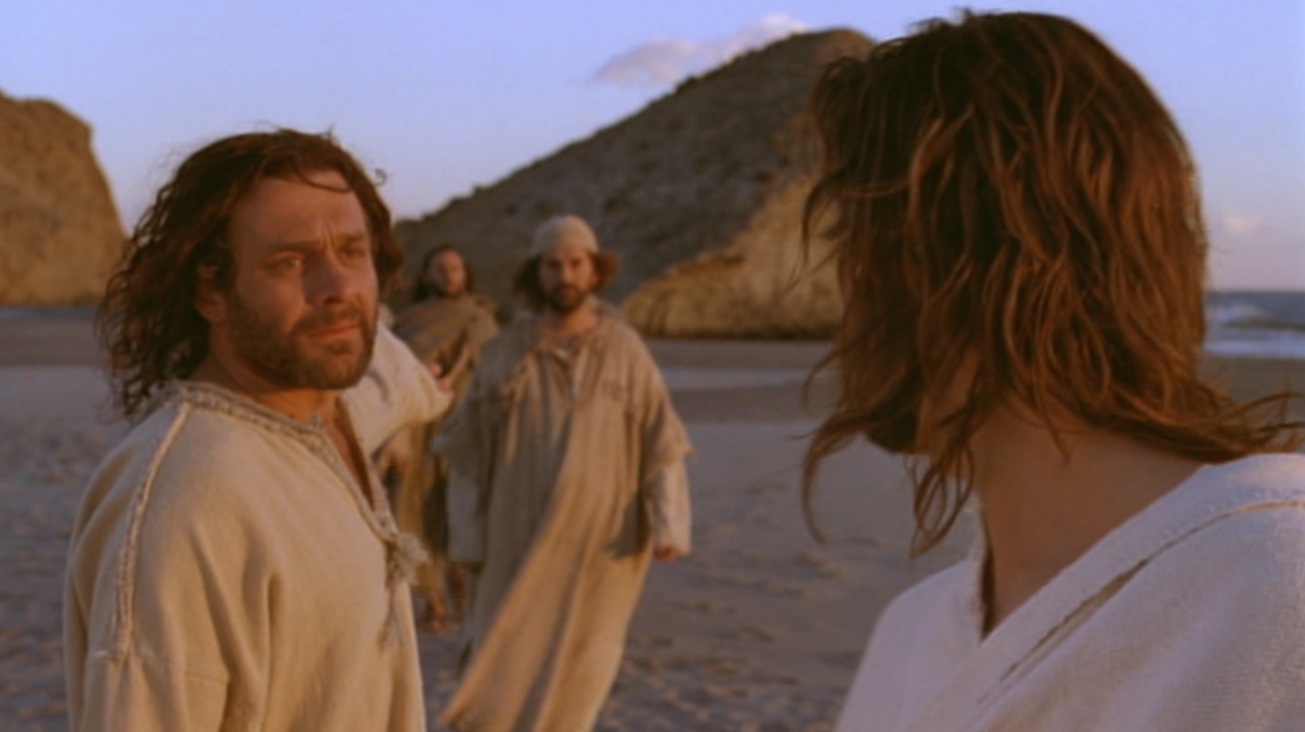 Jesus replied, “If I want him to remain alive until I return, what is that to you? As for you, follow me" (John 21:22).
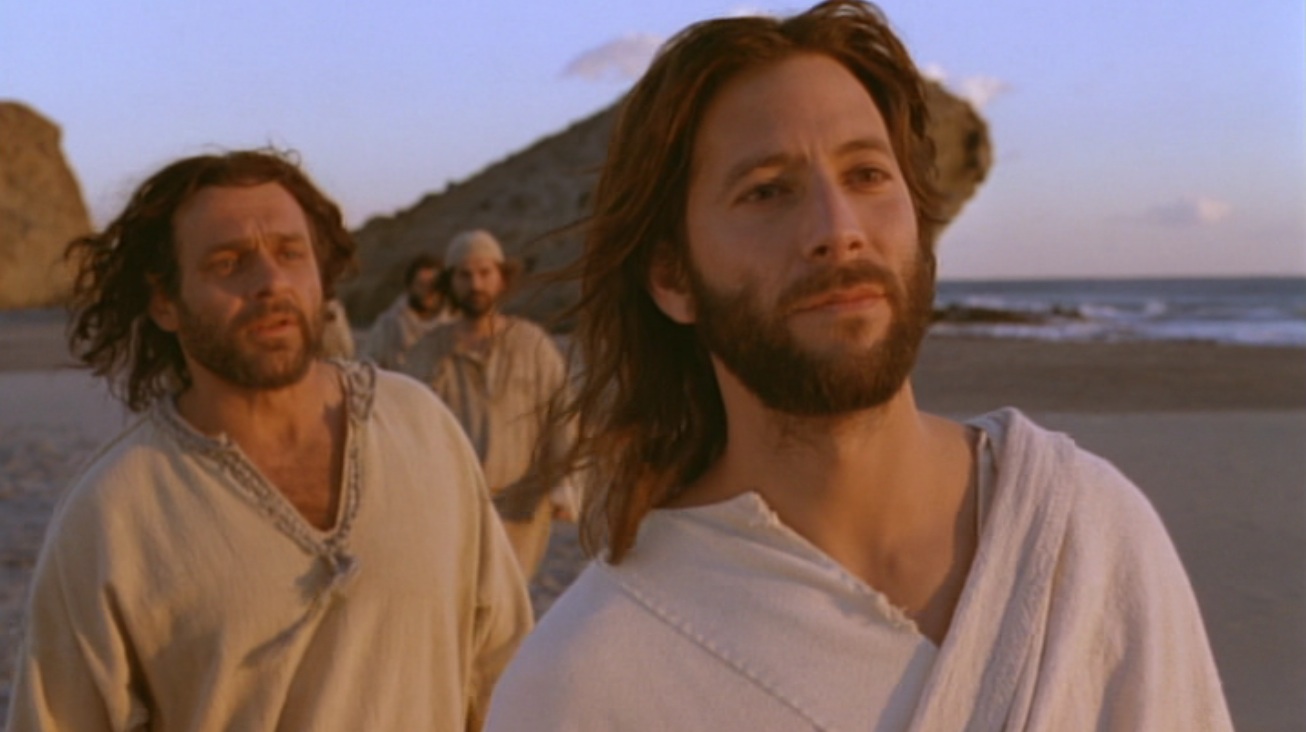 Jesus also commands us not to question his calling for others
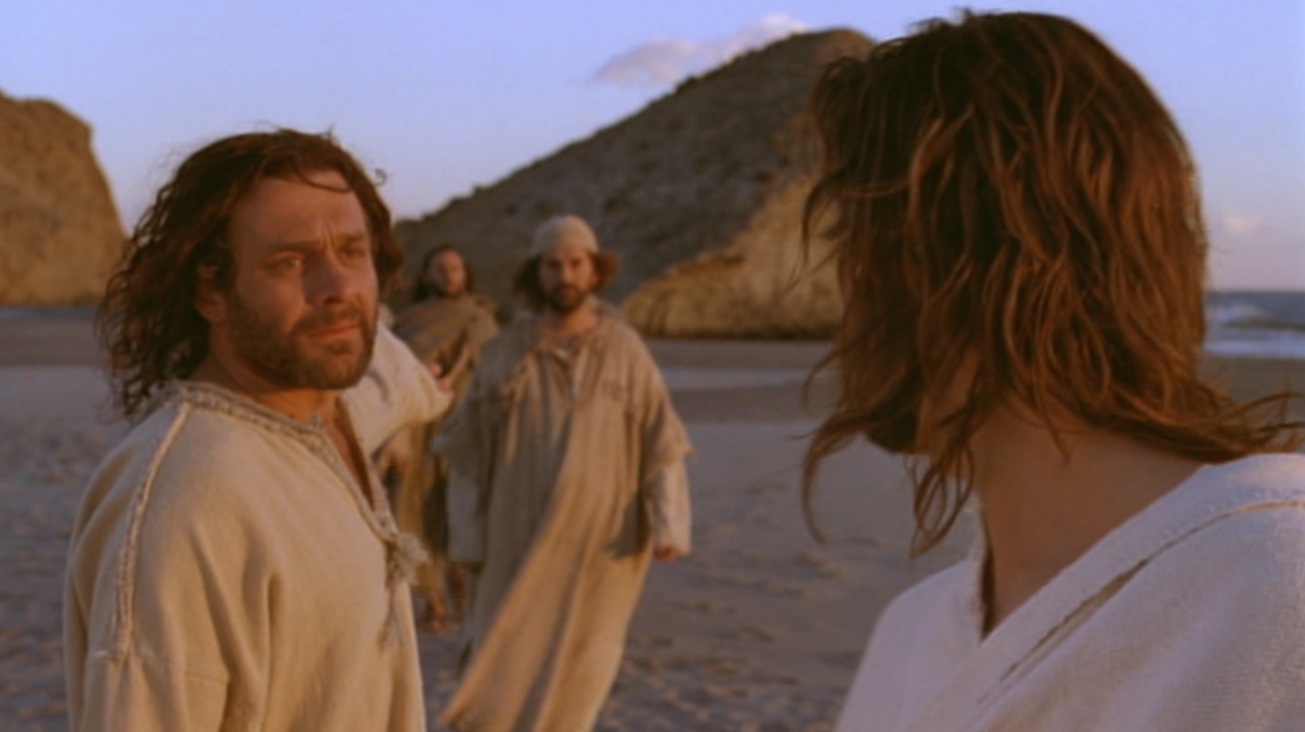 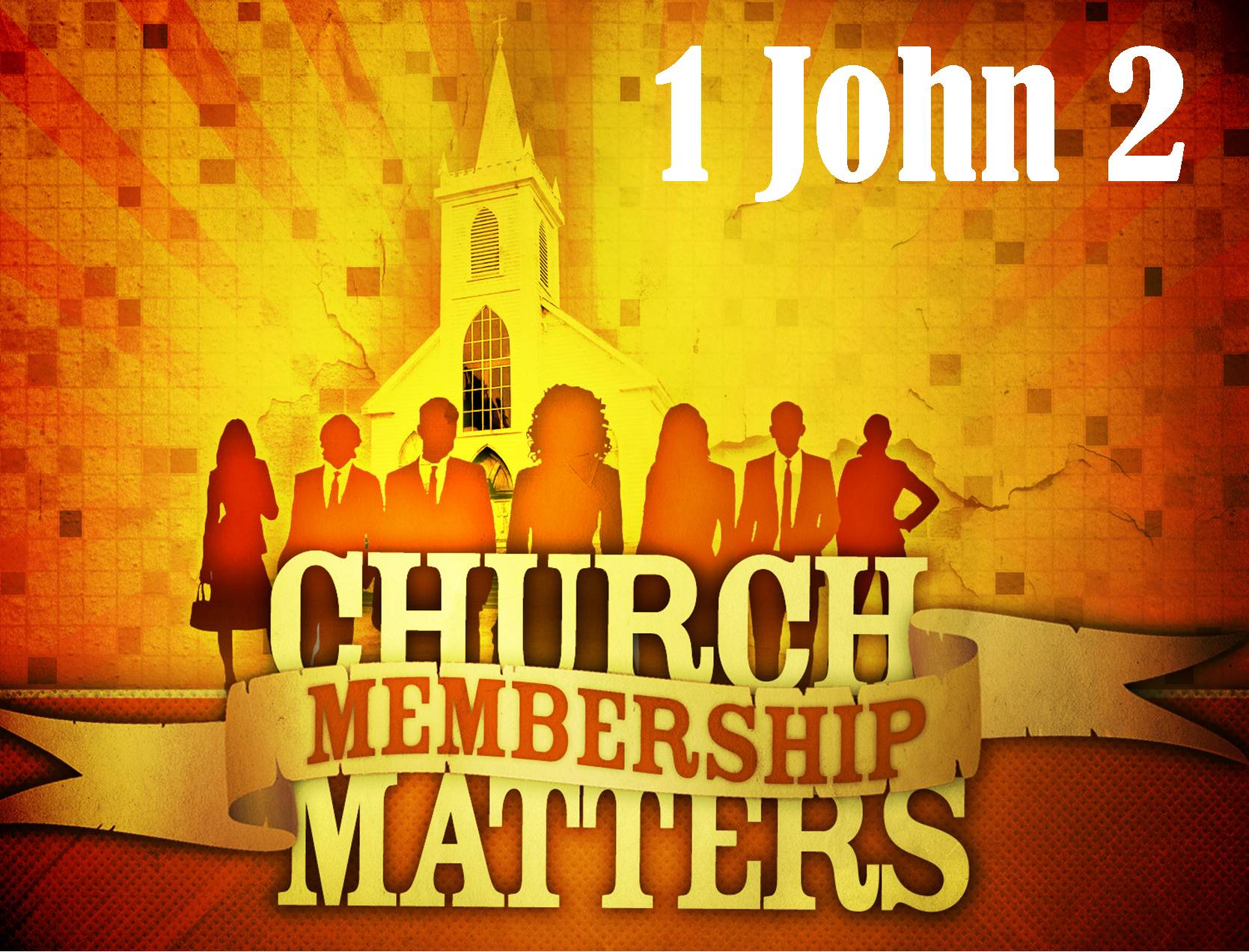 New MembersNext Week!
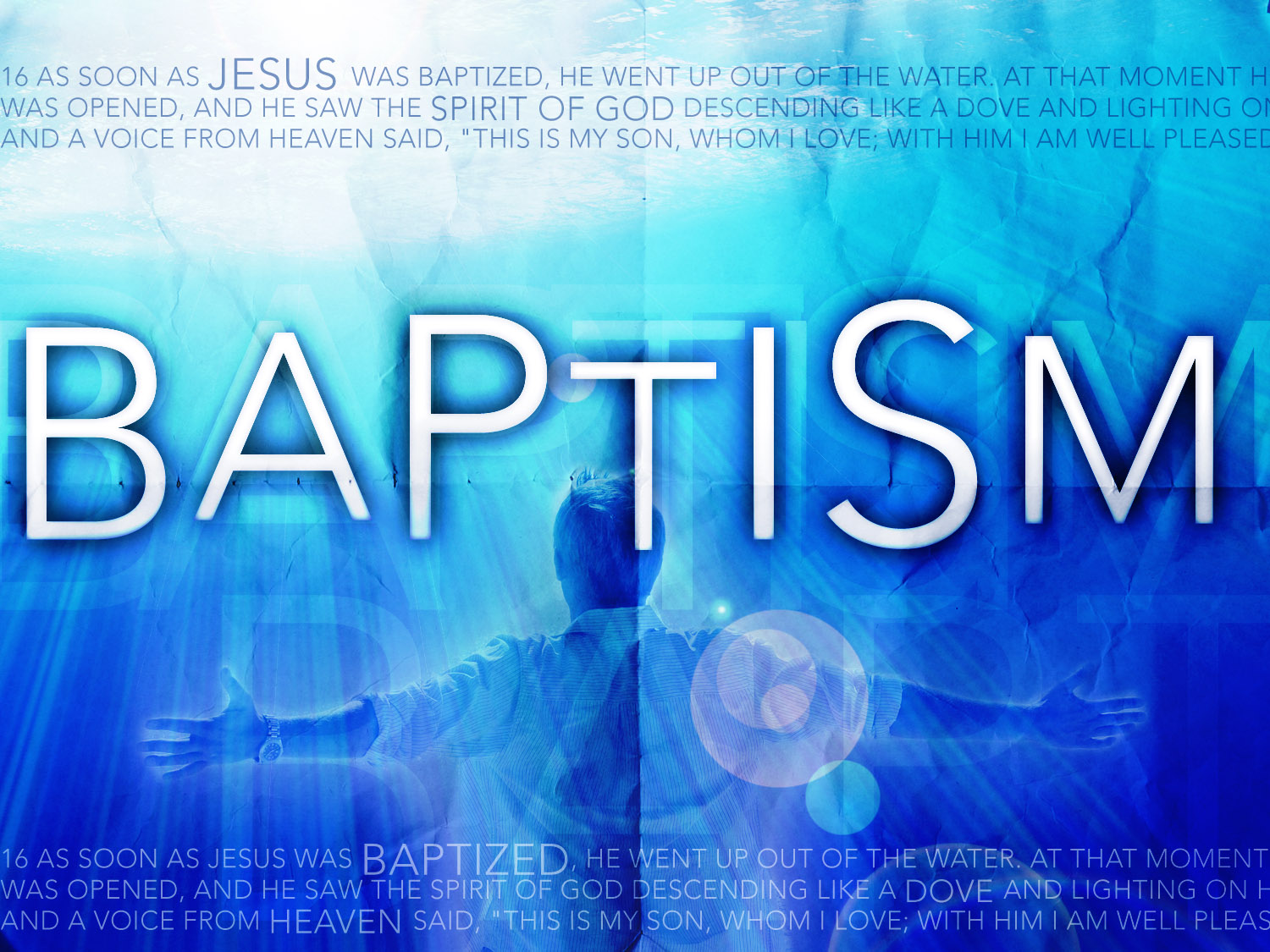 Who decides when?
How does Jesus restore us?
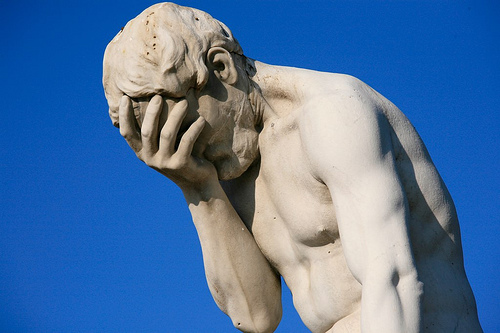 Jesus restores us to the calling He has for us!
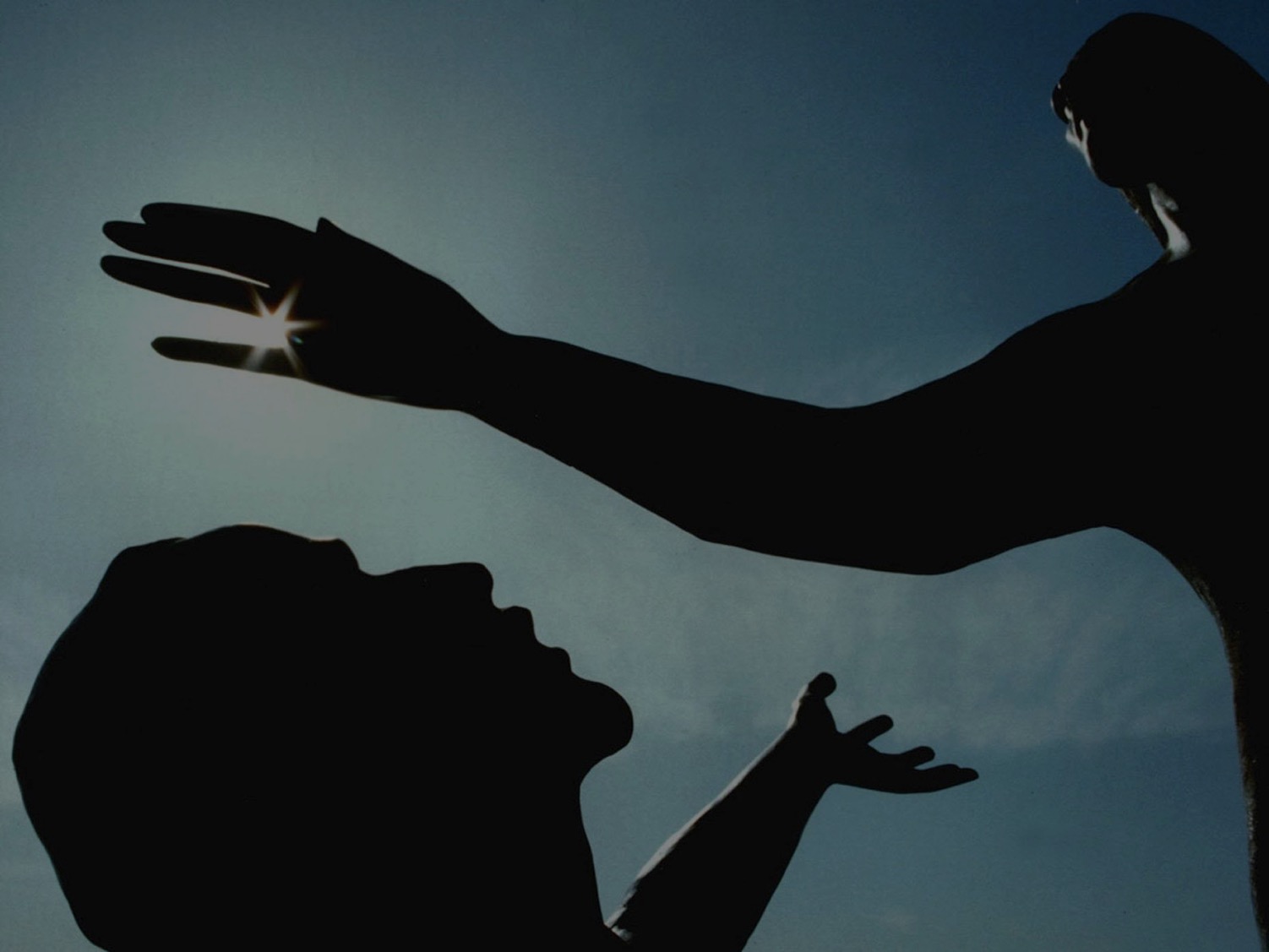 Main Idea
How do you find the calling He has for you?
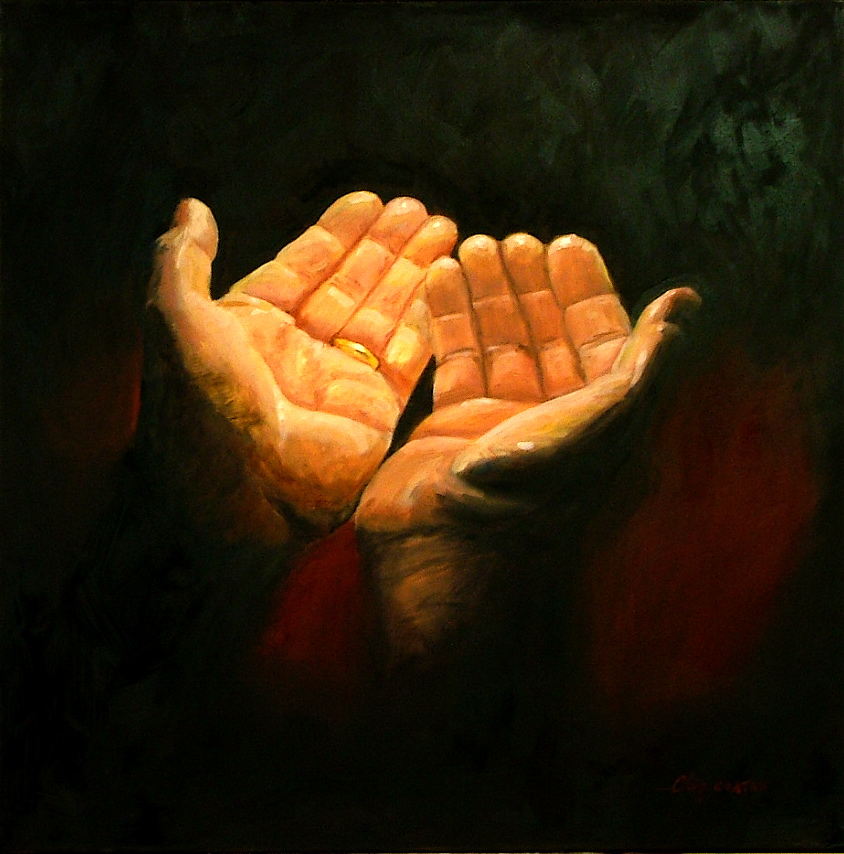 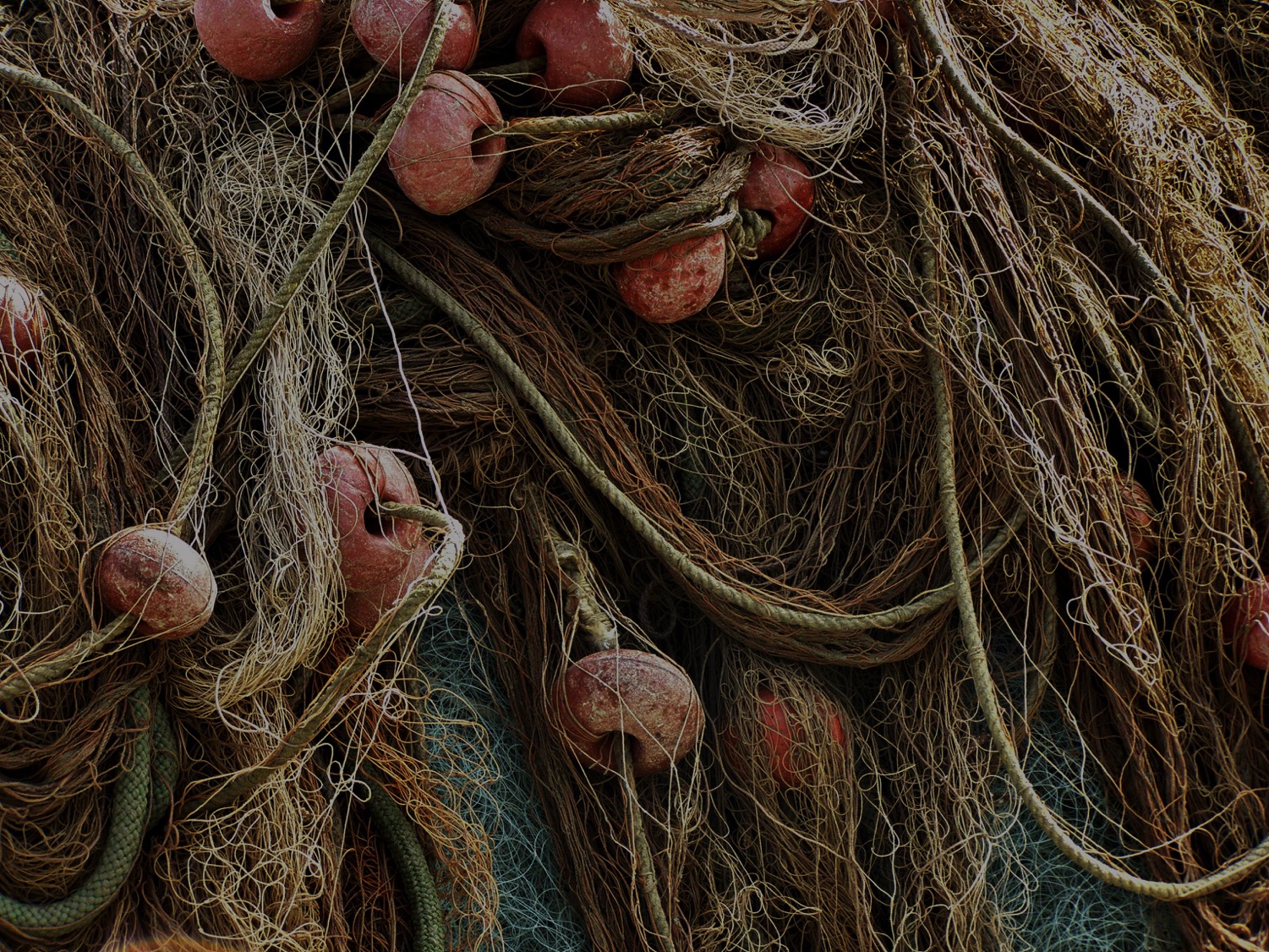 I.	Admit you need Christ even where you feel competent (21:1-14).
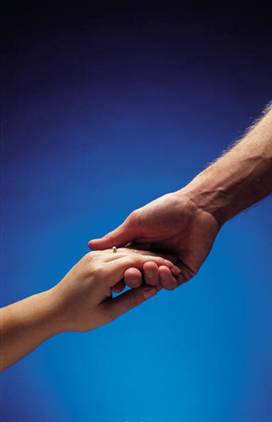 II.	Show your love for Christ by loving people (21:15-17).
III. Don't worry about Christ’s plan for others (21:18-23).
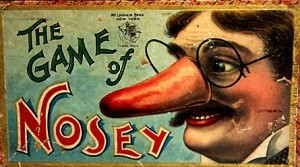 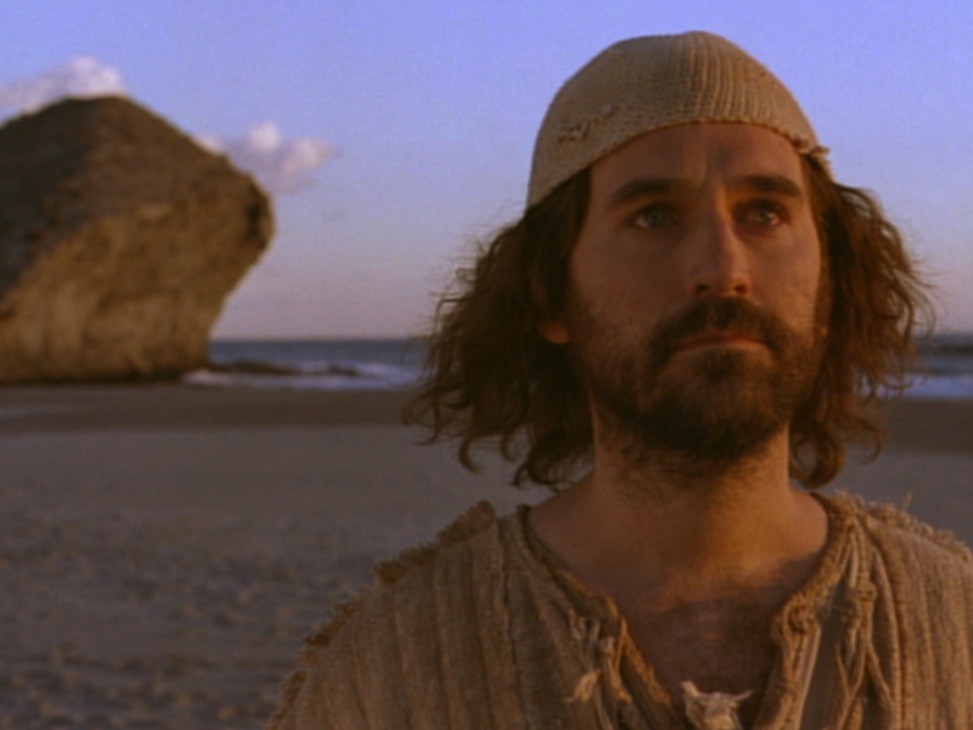 John's Conclusion (21:24-25)
“I'm an eyewitness!” (21:24)
“I haven't told half the story!” (21:25)
Believe in Jesus
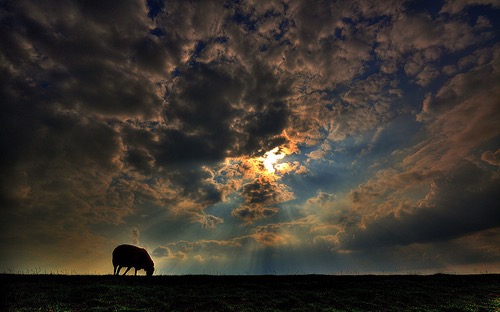 30 The disciples saw Jesus do many other miraculous signs in addition to the ones recorded in this book. 31 But these are written so that you may believe that Jesus is the Messiah, the Son of God, and that by believing in him you will have life by the power of his name" (20:30-31).
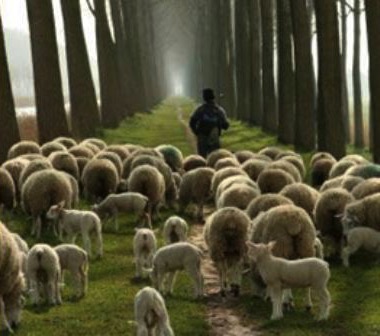 "Follow me"
"Feed my sheep"
Black
Get this presentation and script for free!
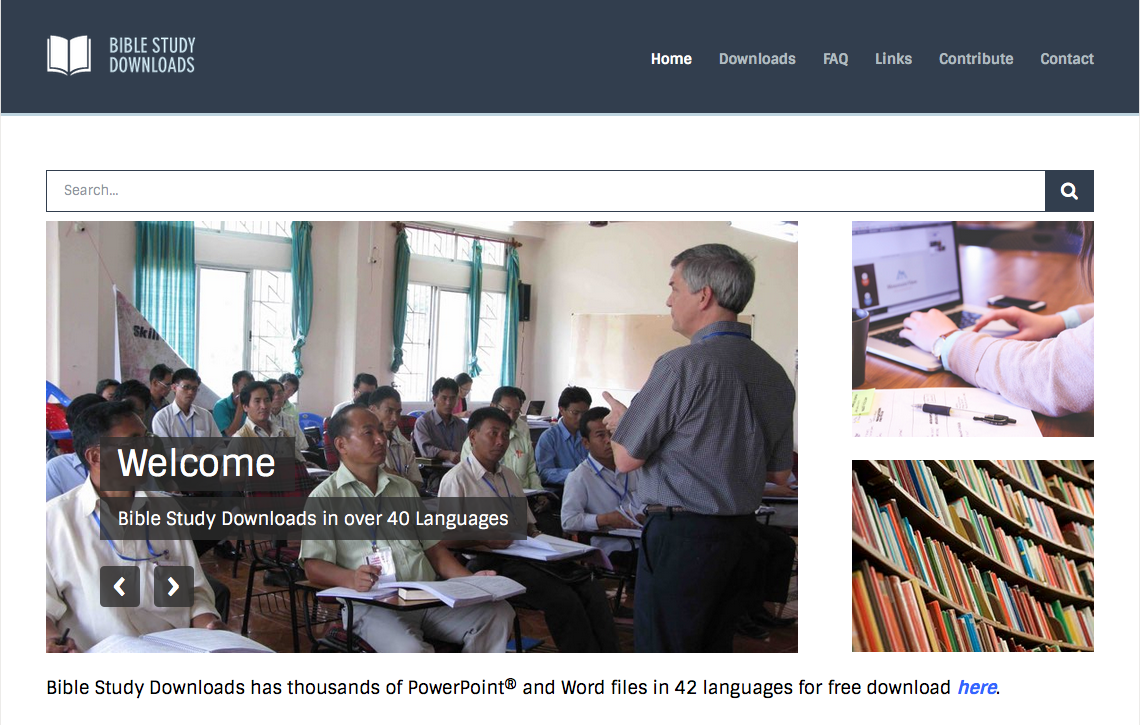 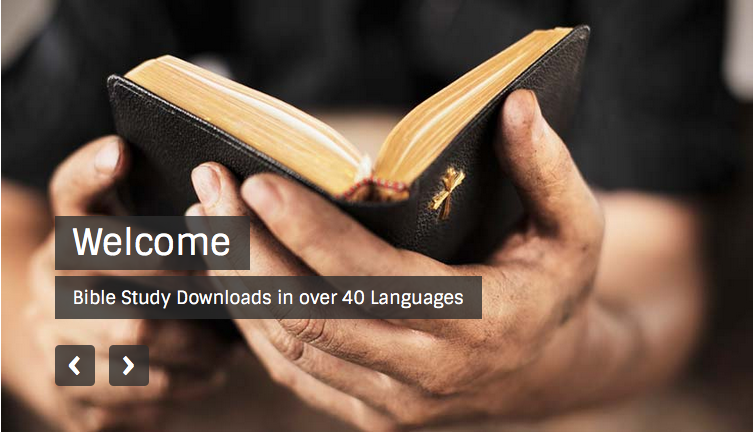 NT Sermons link at BibleStudyDownloads.org